Правовые ограничители банковского рефинансирования
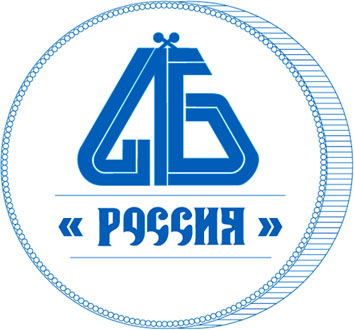 Олег Иванов,
Вице-президент Ассоциации региональных банков России
20  Февраля 2014 года
Основные вопросы
Новые классы активов, пригодные для использования в сделках рефинансирования
Создание национального рынка неипотечной секьюритизации
Перезапуск рынка синдицированного кредита

Системный риск
Ограничение возможностей оспаривания сделок по возврату межбанковских кредитов при банкротстве кредитных организаций
20  Февраля 2014 года
Секьюритизация и глобальный рынок облигаций
Источник:
Данные AFME и ЦБ РФ по состоянию на 01.01.2013 г.
Млрд долл. США
20  Февраля 2014 года
Закон о секьюритизации
Федеральный закон от 21.12.2013 № 379-ФЗ «О внесении изменений в отдельные законодательные акты Российской Федерации» содержит изменения в 17 действующих законов
Вступает в силу 1 июля 2014 года 

Закон регулирует:
Сделки секьюритизации прав требования
Сделки проектного финансирования
Выпуск облигаций, обеспеченных залогом прав требования, перечень которых установлен Банком России
Иностранный номинальный держатель
Индивидуальные инвестиционные счета
Новые виды банковских счетов – счета эксроу и номинальные счета
Ведение реестра уведомлений о залоге движимого имущества (перенос вступления с силу на 1 июля 2014 года), реестра нотариальных действий и реестра отмененных доверенностей
20  Февраля 2014 года
Секьюритизация кредита: структура сделки
Управляющая компания
Бухгалтер
Своп-провайдер
Продажа кредитов
(залог по облигациям)
Резервная обслуживающая компания
Банк – держатель залогового счета СФО
Специализированное финансовое общество (SPV)
Банк
3. Выплата стоимости кредитов
2. Выпуск облигаций
Рейтинговое 
агентство
Обеспечитель
Погашение кредитов
Представитель владельцев облигаций
Заемщики – должники по кредитам
Инвесторы
20  Февраля 2014 года
Доходности и рейтинги банковских облигаций
% годовых
В 2012 году кредитные организации выпустили облигаций на российском рынке на 438 млрд рублей.
Объем ресурсов, привлеченных банками на рынке облигаций, на 01.01.2013 составил 
1037,4 млрд рублей.


Благодаря секьюритизации арбитраж за счет повышения кредитного рейтинга старшего транша до уровня BBB+ может составить около 310 бп
А
B
BBB+
Источник: по данным Rusbonds.ru по состоянию на 13.09.2013
20  Февраля 2014 года
Рефинансирование ссудного портфеля Центральным банком: двойная защита
Как ссудная задолженность
Положение № 312-П
Как сделка секьюритизации
Положение № 236-П
Резервная обслуживающая компания
Банк
Банк
1. Риск банковской несостоятельности
Транш А
2. Риск просрочки по обеспечивающей ссуде
Специализированное финансовое общество (SPV)
Ссудная задолженность
Транш А
Транш B
в залог
в залог
Обеспечитель
Рейтинговое 
агентство
Банк России
Банк России
20  Февраля 2014 года
Секьюритизация в Европе:до и после кризиса
Новые выпуски в Европе по виду активов, млрд евро
Новые выпуски в Европе и США, млрд евро
Малый и средний бизнес
Потребкредит, 
автокредит,
кредитные карты
Объем задолженности в Европе, млрд евро
20  Февраля 2014 года
«Административные» ограничения секьюритизации
Ведение Банком России реестра управляющих компаний (исключение из реестра)
Определение Банком России видов требований, которые могут передаваться в залог по облигациям
Учет заложенного имущества банком – держателем залогового счета
Банк России устанавливает особенности расчета и значений обязательных нормативов для банков-оригинаторов
Банк России устанавливает состав, порядок и сроки раскрытия информации банком-оригинатором о сделках по уступке денежных требований СФО
Удержание оригинатором не менее 20% риска в сделках секьюритизации (и 10% в сделках проектного финансирования)
Расчет капитала и резервирование под младшие транши
20  Февраля 2014 года
Переосмысление роли секьюритизации в Европе и мире
«IOSCO верит, что рынок секьюритизации может сыграть заметную роль  в поддержке экономического роста… Рынок секьюритизации потенциально делает банковское кредитование менее чувствительным к внезапным изменениям стоимости фондирования, непосредственно влияя на доступность финансирования для целей экономического роста.»
IOSCO, Доклад «Global Development in Securitisation Regulation», ноябрь 2012

«Европейский Центральный банк приветствует инициативу по стандартизации сделок высококачественной секьюритизации (PCS), цель которой повысить привлекательность asset-backed securities для инвесторов и банков-оригинаторов. Хорошо функционирующий рынок ABS в Европе позволит инвесторам диверсифицировать свои вложения и тем самым внесет вклад в улучшение условий финансирования для реальной экономики.»
Марио Драги, Президент ЕЦБ, июнь 2012

«Европе необходим здоровый рынок секьюритизации и мы верим в то, что эта инициатива (Prime Collateralized Securities), наряду с другими изменениями в регулировании, будет способствовать восстановлению рынка в качестве источника средств для реальной экономики.»
Франческо Пападья, Председатель инициативы PCS, ноябрь 2012 

«Европейский банковский надзор (EBA) уверен, что европейский рынок секьюритизации будет играть важную роль в том, чтобы удовлетворить потребности оригинаторов в финансировании и европейских инвесторов – в диверсификации активов. Инициатива PCS является важной частью будущего устойчивого и хорошо контролируемого рынка европейской секьюритизации.»
Андреа Энриа, Председатель Европейского банковского надзора (EBA), июнь 2012
20  Февраля 2014 года
Стандартизация сделок высококачественной секьюритизации
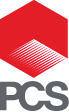 Prime 
Collateralised 
Securities
Критерии допустимости:
Допустимые активы (Eligible Assets)
Требования к структуре сделки
Общие критерии допустимости
Критерии к юрисдикции происхождения активов
Правила ответственного кредитования
Процедуры  (PCS Label Procedures)
Получение сделкой статуса PCS Label
Подача заявления на получения статуса
Последствия отказа
20  Февраля 2014 года
Создание рынка секьюритизации в России
до 2020
2014
IH 2014
2013
2013
Пригодные Активы, млрд руб.
20  Февраля 2014 года
Понятие синдицированного кредита
Платежи
Банк 1
Платежи и информация
Банк 2
Кредитный Агент
Заемщик
Банк 3
Отношения по залогу
Управляющий залогом
Банк 4
Платежи
Кредит, предоставленный группой банков на одинаковых условиях
Каждый из банков находится в самостоятельном отношении с заемщиком
20  Февраля 2014 года
Пример рыночного стандарта: LMA Documentation
Стандартные формы документации (договоров)

Investment Grade Primary Documents (6)
Leveraged Finance Facility Agreement (1)
Secondary Trading Documents
Intercreditor Agreement
French and German law Primary Documents
Ancillary documents – term sheet, mandate letters, release and reliance letters, co-ordinating committee letters, confidentiality undertakings, non-public information papers etc
The LMA will be researching the possibility of extending its documentation beyond the existing general finance concept to more specific debt sectors – currently real estate and commodity finance

Обобщение рыночной практики и руководства

User Guide for Secondary Trading Documentation 
Guidelines on "Transparency and the use of information"
Checklist  of pre/post trade issues
Glossary of terms for Syndicated Loans
20  Февраля 2014 года
Юридическая проблематика и структура документации
Изменение методики определения синдицированного кредита и оценки рисков (Приложение № 4 Инструкции ЦБ № 139-И)

Предмет договора синдицированного кредита
Проценты и вознаграждения кредиторам
Правовой статус агента в сделках синдицированного кредитования
Правовой статус организатора, платежного банка и иных участников
Заверения и гарантии
Обязательства сторон, включая информационные обязательства и финансовые ковенанты
Собрание кредиторов, принятие совместных решений межкредиторское соглашение
Досрочный возврат кредита по инициативе заемщика
Случаи неисполнения (events of default)
Уступка и перевод долга
Комитет и экспертная группа
Комитет по синдицированному кредитованию Ассоциации «Россия» включает более 25 банков и международных партнеров (KfW, EBRD, LMA), сформирован в апреле 2011 г.
Координационный совет формирует ядро обсуждения и включает 9 крупнейших банков (Сбербанк, ВТБ, Газпромбанк, Промсвязьбанк, Дойчебанк, BNP Paribas, Райффайзенбанк, Юрикредитбанк, ЕБРР), сформирован в  сентябре 2011 г.   
Юридическая экспертная группа объединяет 16 ведущих мировых юридических и налоговых консультантов, создана в октябре 2011 г.
Модератором и исполнителем проекта договора в сентябре 2012 г. выбрана юридическая фирма Allen & Overy
Участие в обсуждениях представителей ВАС РФ, Банка России, МЭР РФ, EAБР, LMA, IFC
20  Февраля 2014 года
График работы 2012-2014 над стандартным договором
Май 2012 – Опубликован Доклад «Стандартная документация в сделках синдицированного кредитования»
Сентябрь 2012 – Выбор главного юридического консультанта Allen & Overy 
Декабрь 2012 – Подготовлен первый проект типового договора и начато его обсуждение
Октябрь 2013 - Подготовлен четвертый проект типового договора и начато его обсуждение, в качестве финансового и налогового консультанта начал работать Ernst & Young
Март 2014 – Презентация финальной редакции договора 
Вторая половина 2014 – первые пилотные сделки на основе нового стандарта
20  Февраля 2014 года
Правовое регулирование управляющего залогом
Статья 356 ГК РФ «Управление залогом» вступает в силу 1 июля 2014 года (Федеральный закон 21.12.2013 № 367-ФЗ «О внесении изменений в часть первую Гражданского кодекса Российской Федерации и признании утратившими силу отдельных законодательных актов (положений законодательных актов) Российской Федерации»

Требует связанных изменений: 
Федерального закона №102-ФЗ «Об ипотеке (залоге недвижимости)» в части, регулирующей порядок государственной регистрации ипотеки (Гл.4), уступку прав по договору об ипотеке (Гл.8), обращение взыскания на заложенное имущество (Гл.9), реализацию заложенного имущества (Гл.10)
Федеральный закон №122-ФЗ «О государственной регистрации прав на недвижимое имущество и сделок с ним» в части, регулирующей предоставление сведений о государственной регистрации прав (ст.7), порядок государственной регистрации прав при обращении взыскания на имущество (ст.25.4), регистрацию ипотеки (ст.29), погашение записи об ипотеке в случае ликвидации залогодержателя, являющегося юридическим лицом (ст.29.1)
Основы законодательства Российской Федерации о нотариате № 4462-1 в части, регулирующий порядок внесения записей в реестр уведомлений о залоге движимого имущества
Оспаривание сделок в банкротстве
В соответствии со статьей 61.3 Закона о несостоятельности сделки по возврату кредита, совершенные в течение шести месяцев до отзыва банковской лицензии, могут быть оспорены как «сделки с предпочтением»
При этом кредитор обязан вернуть в конкурсную массу ранее возвращенную ему сумму кредита и занять место в третьей очереди конкурсных кредиторов. Обеспечение, если оно было, утрачивается
Отзыв лицензии
Заявление о признании банкротом
Получение кредита
Возврат кредита
6 месяцев
Оспаривание сделок в банкротстве создает системный риск для рынка межбанковского кредитования и рефинансирования со стороны Банка России
Выводы
Следует учитывать наличие существенных правовых ограничителей при организации схем рефинансирования российского банковского сектора
По причине юридических запретов в России отсутствуют целые классы банковских активов и техники финансирования, которые используются в качестве основных каналов денежного смягчения на рынках США и Европы
Масштабные изменения банковского законодательства с 1 июля 2014 года откроют перед банками новые, чрезвычайно широкие возможности по конструированию новых финансовых продуктов и сделок     
Эти законодательные изменения не являются до конца последовательными и завершенными
Целесообразно заранее предусмотреть механизмы стандартизации при создании новых видов сделок и продуктов, а также провести качественный анализ их влияния на организацию рефинансирования
20  Февраля 2014 года